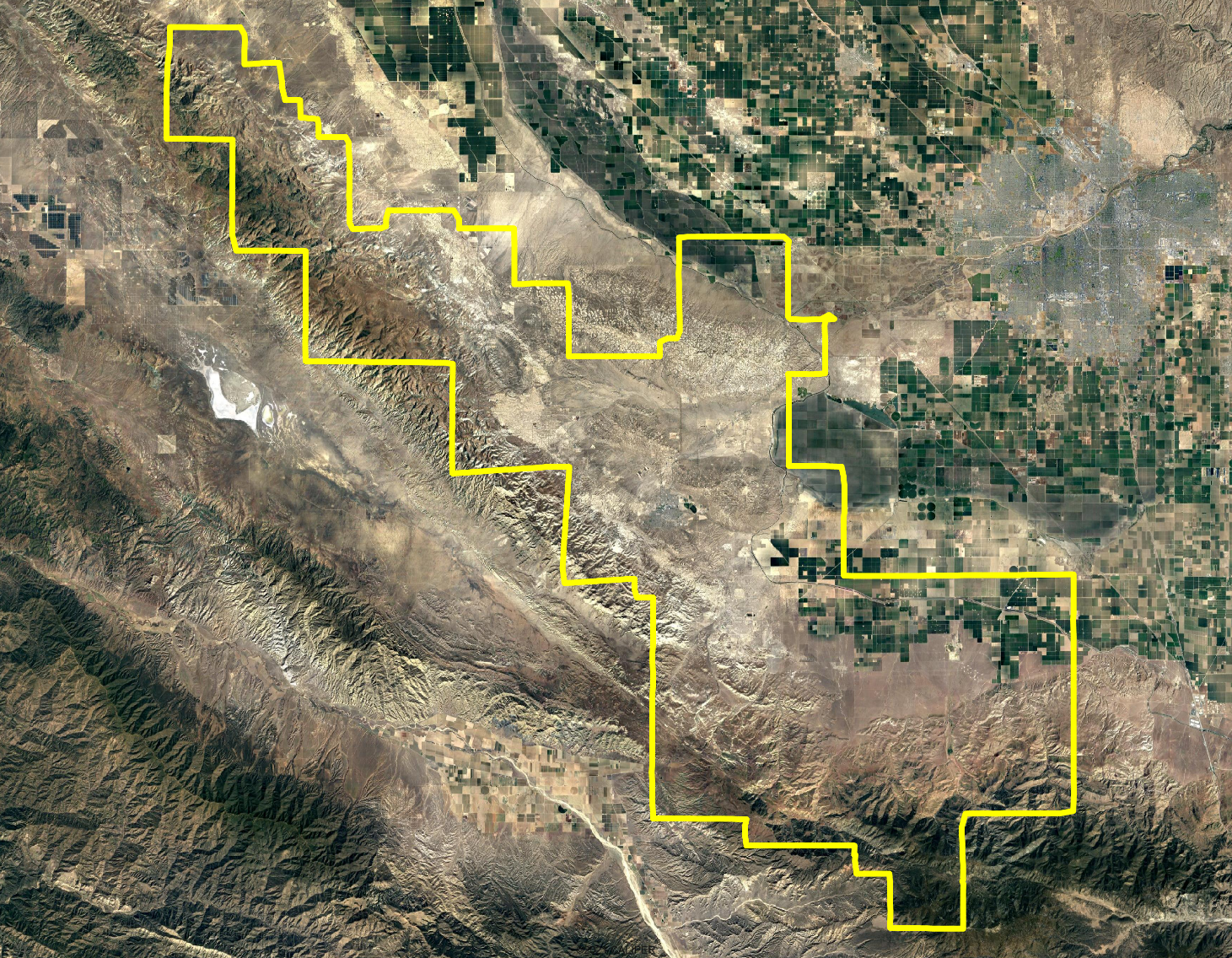 West Kern Community College DistrictDraft Plan Presentation
Dr. Justin Levitt
Vice-President, National Demographics Corporation
August 9, 2023
Districting Process
* Reflects an approximate date
August 9, 2023
Districting Rules and Criteria
Federal Laws
Traditional Redistricting Principles
Communities of interest
Compact
Contiguous
Visible (Natural & man-made) boundaries
Respect voters’ choices / continuity in office
Planned future growth
Equal Population
Federal Voting Rights Act
No Racial Gerrymandering
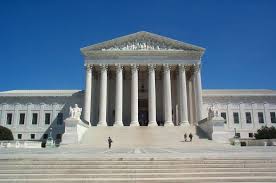 August 9, 2023
Note: cities and counties have different criteria
Draft Maps
Drawn to illustrate a range of options
Each map illustrates a different way of balancing the “traditional redistricting principles”
Residents and the Board can suggest preferred ways to ‘mix and match’ the elements of the different maps

New maps Orange 2 and Yellow 2 added for this hearing

More detailed view available in the interactive review map.
August 9, 2023
Sequence of Elections 
Area 1 - 2026 
Area 2 - 2026 
Area 3 - 2024 
Area 4 - 2026
Area 5 - 2024
Orange 2
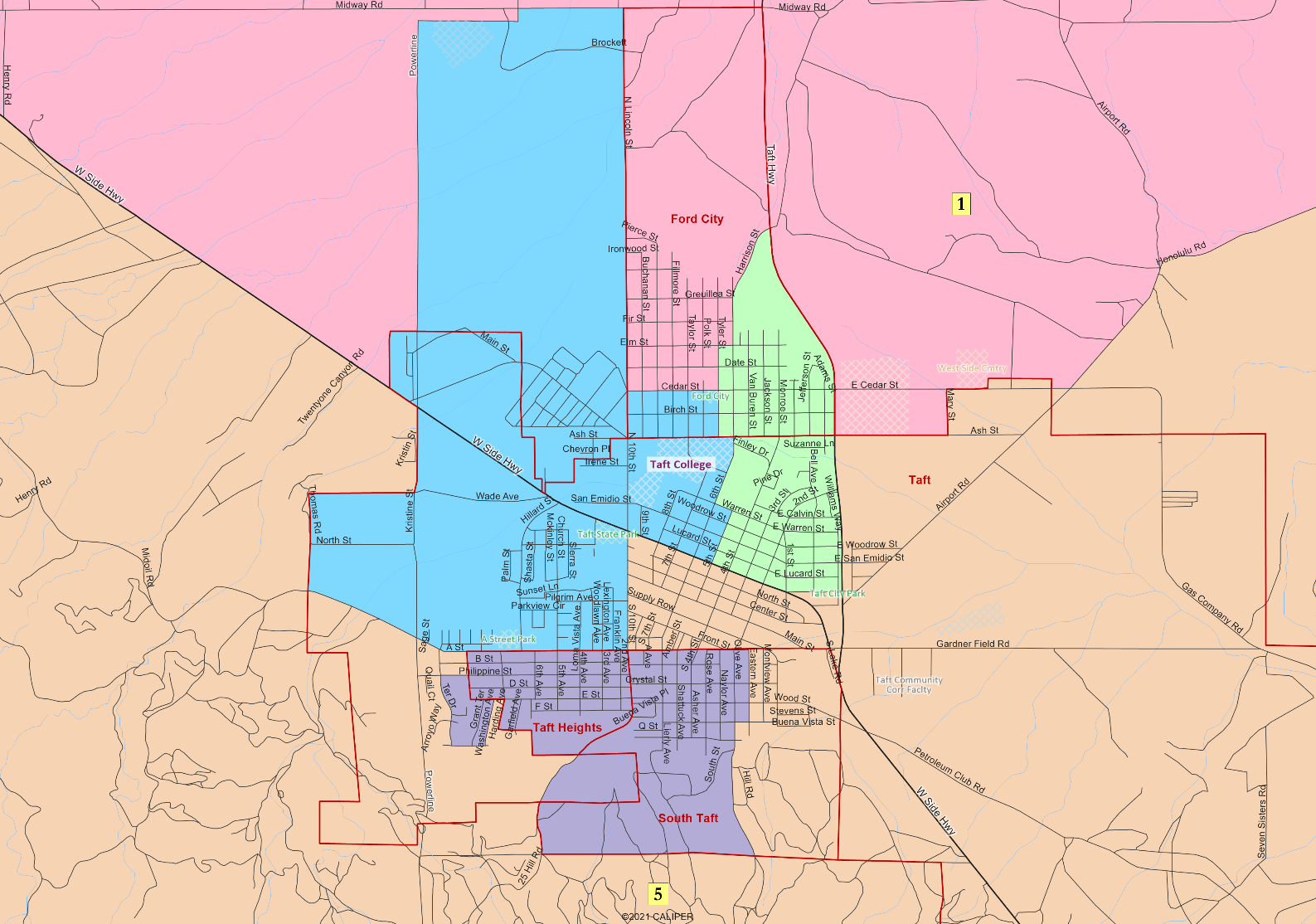 4.6% deviation
32% Latino in Area 5
Moves Fellows into Area 1
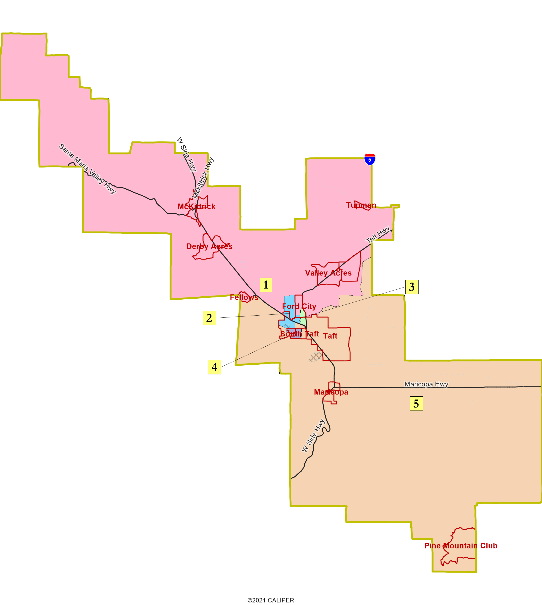 August 9, 2023
Sequence of Elections 
Area 1 - 2026 
Area 2 - 2026 
Area 3 - 2024 
Area 4 - 2026
Area 5 - 2024
Yellow 2
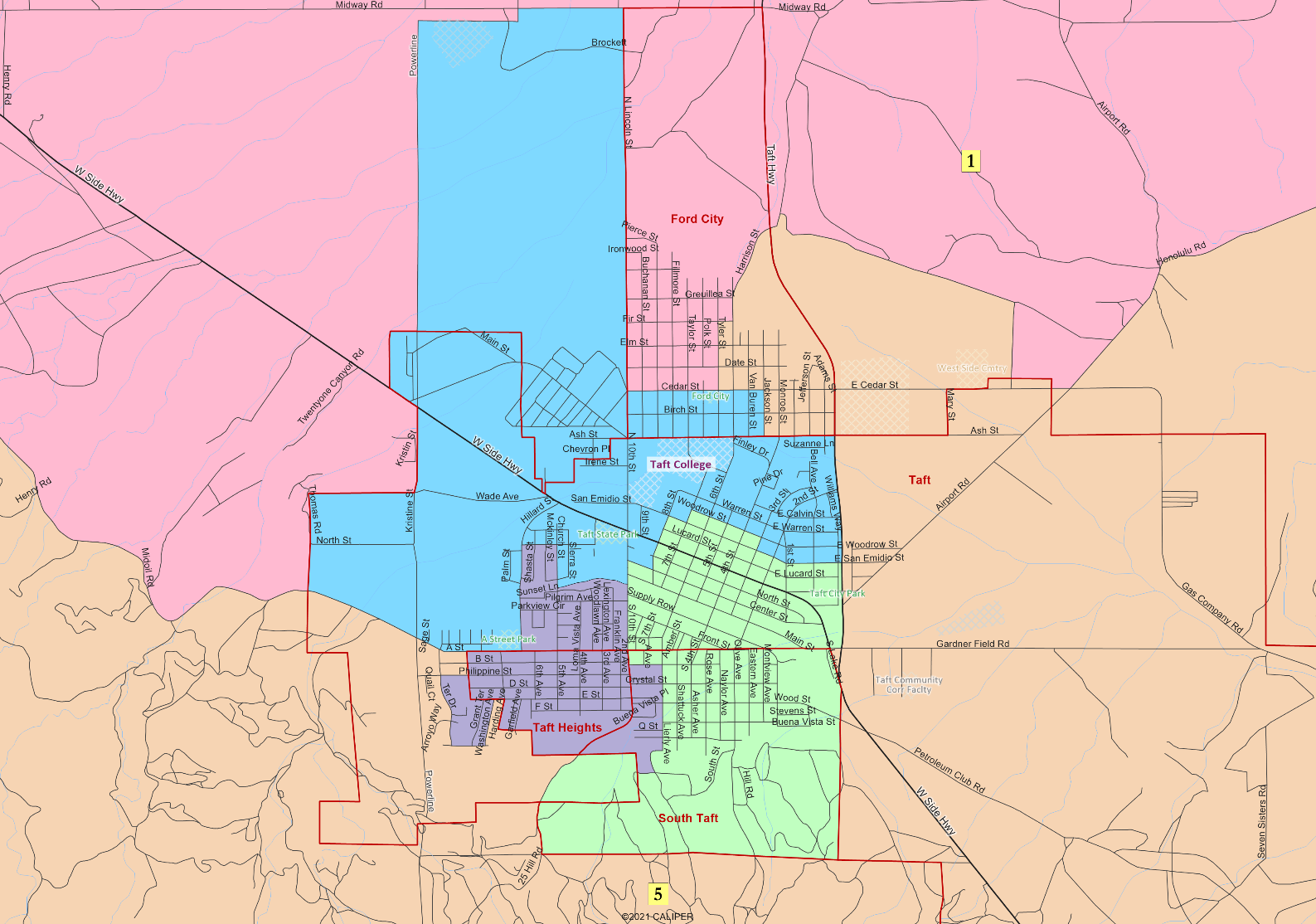 2.9% deviation
36% Latino in Area 3; 30% in Area 3
Moves Fellows into Area 1
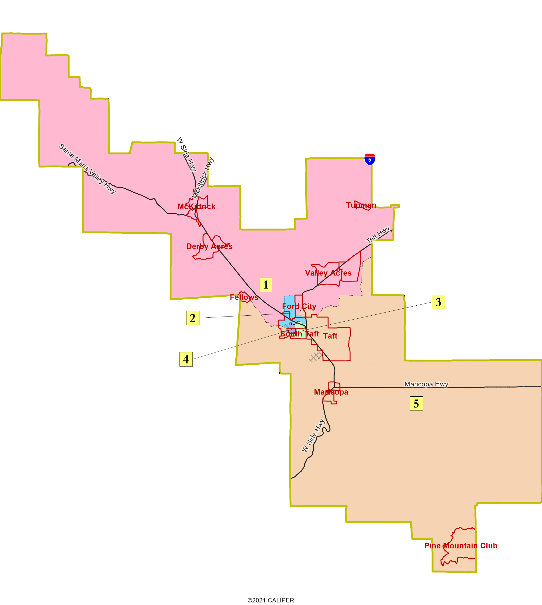 August 9, 2023
Sequence of Elections 
Area 1 - 2026 
Area 2 - 2026 
Area 3 - 2024 
Area 4 - 2026
Area 5 - 2024
NDC Green
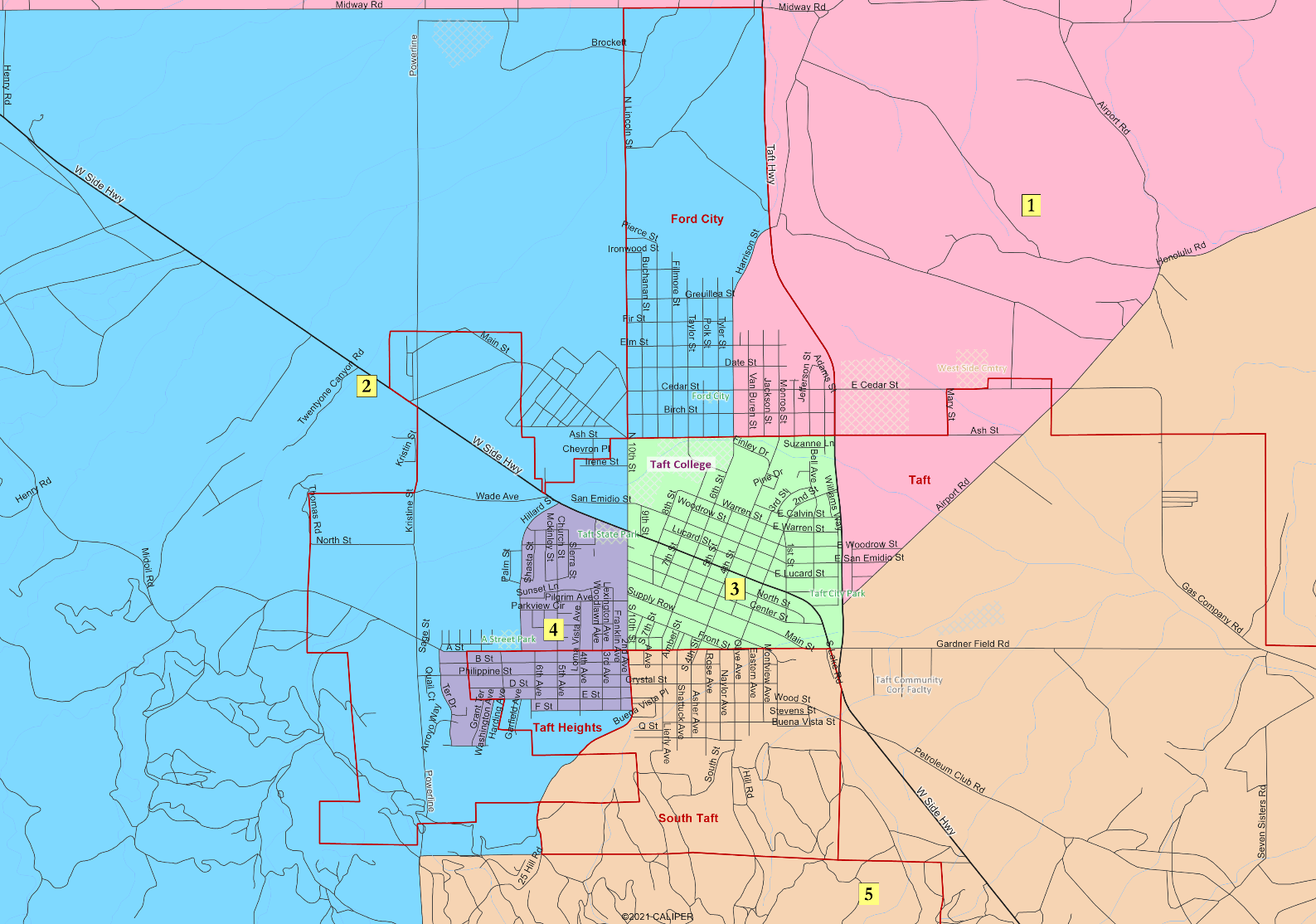 2.8% deviation
35% Latino in Area 5; 27% in Area 3
Highly compact.
Keeps South Taft, central Taft together
Rural areas divided between Areas 1 & 5
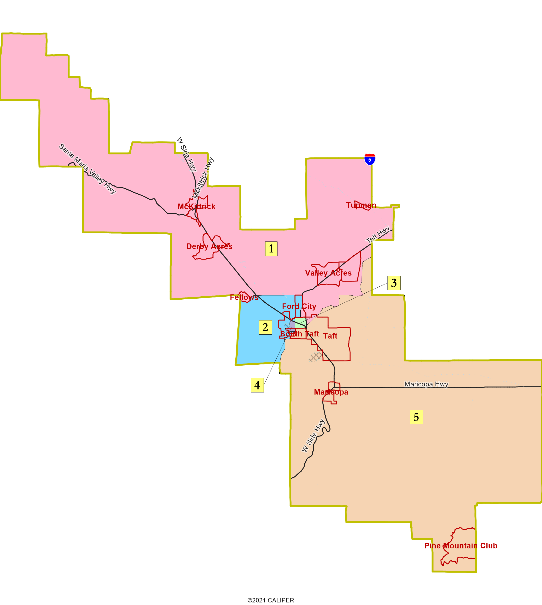 August 9, 2023
Sequence of Elections 
Area 1 - 2026 
Area 2 - 2026
Area 3 - 2024 
Area 4 - 2026 
Area 5 - 2024
NDC Orange
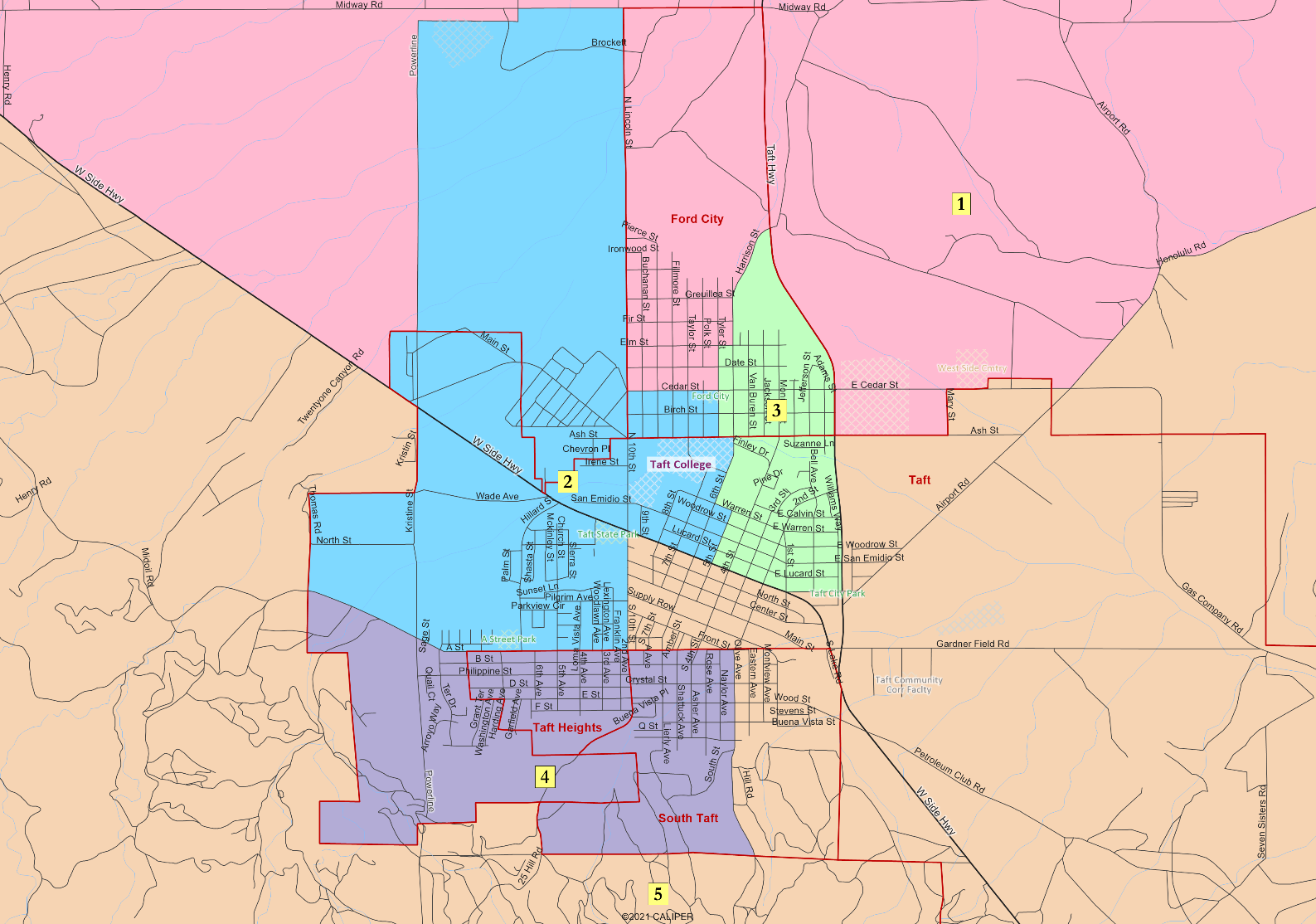 5.2% deviation
34% Latino in Area 5; 24% in Area 3
Follows Taft City boundaries – keeps 3 areas in urban area
Rural areas divided between Areas 1 & 5
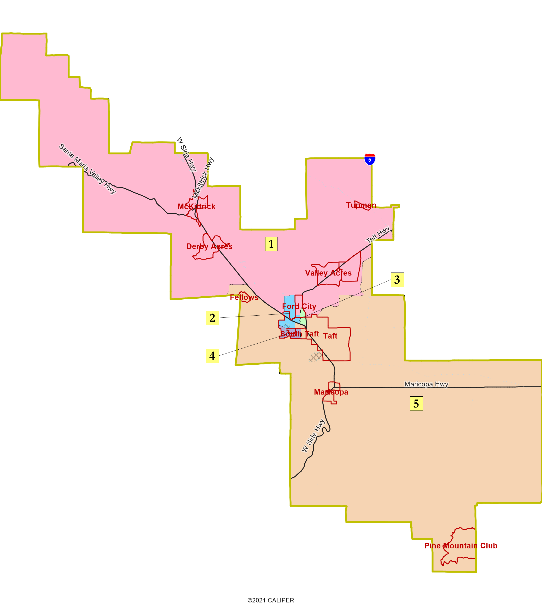 August 9, 2023
Sequence of Elections 
Area 1 - 2026 
Area 2 - 2026 
Area 3 - 2024 
Area 4 - 2026 
Area 5 - 2024
NDC Yellow
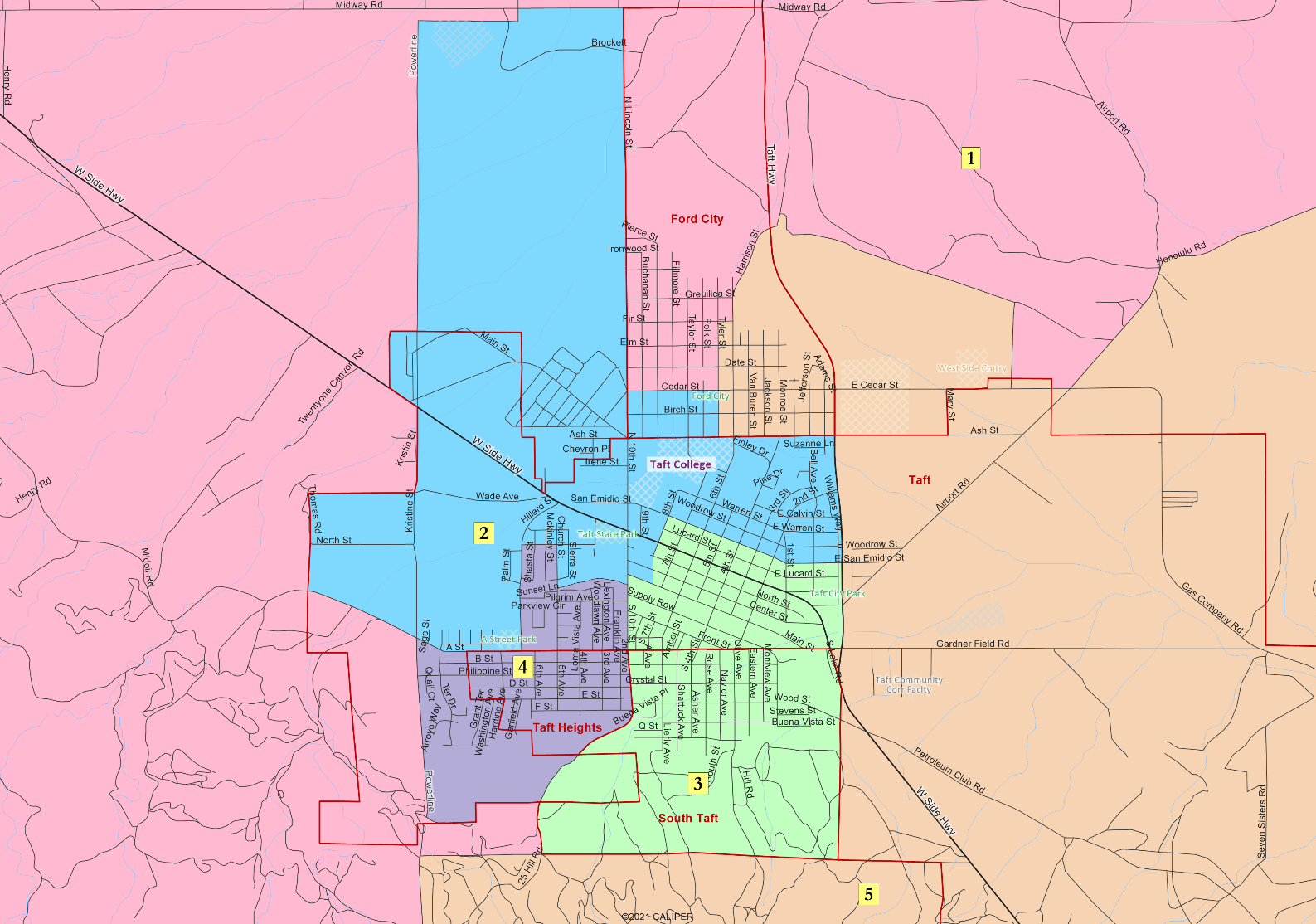 4.3% deviation
33% Latino in Area 3; 31% in Area 5
Links central Taft and South Taft
Rural areas divided between Areas 1 & 5
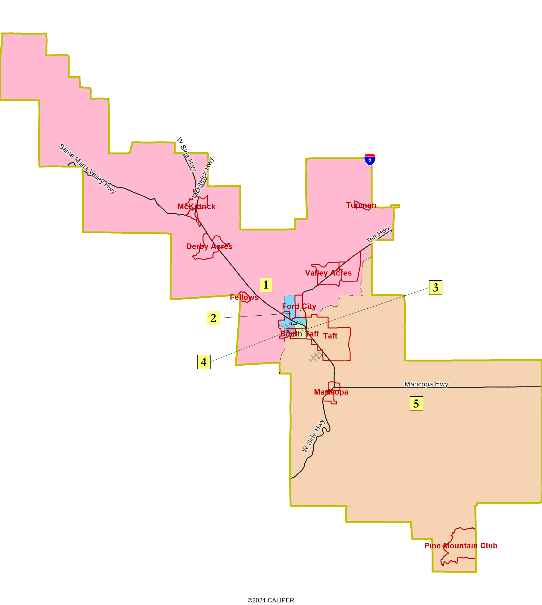 August 9, 2023
Sequence of Elections 
Area 1 - 2026 
Area 2 - 2026 
Area 3 - 2026
Area 4 - 2024
Area 5 - 2024
Huerta Map
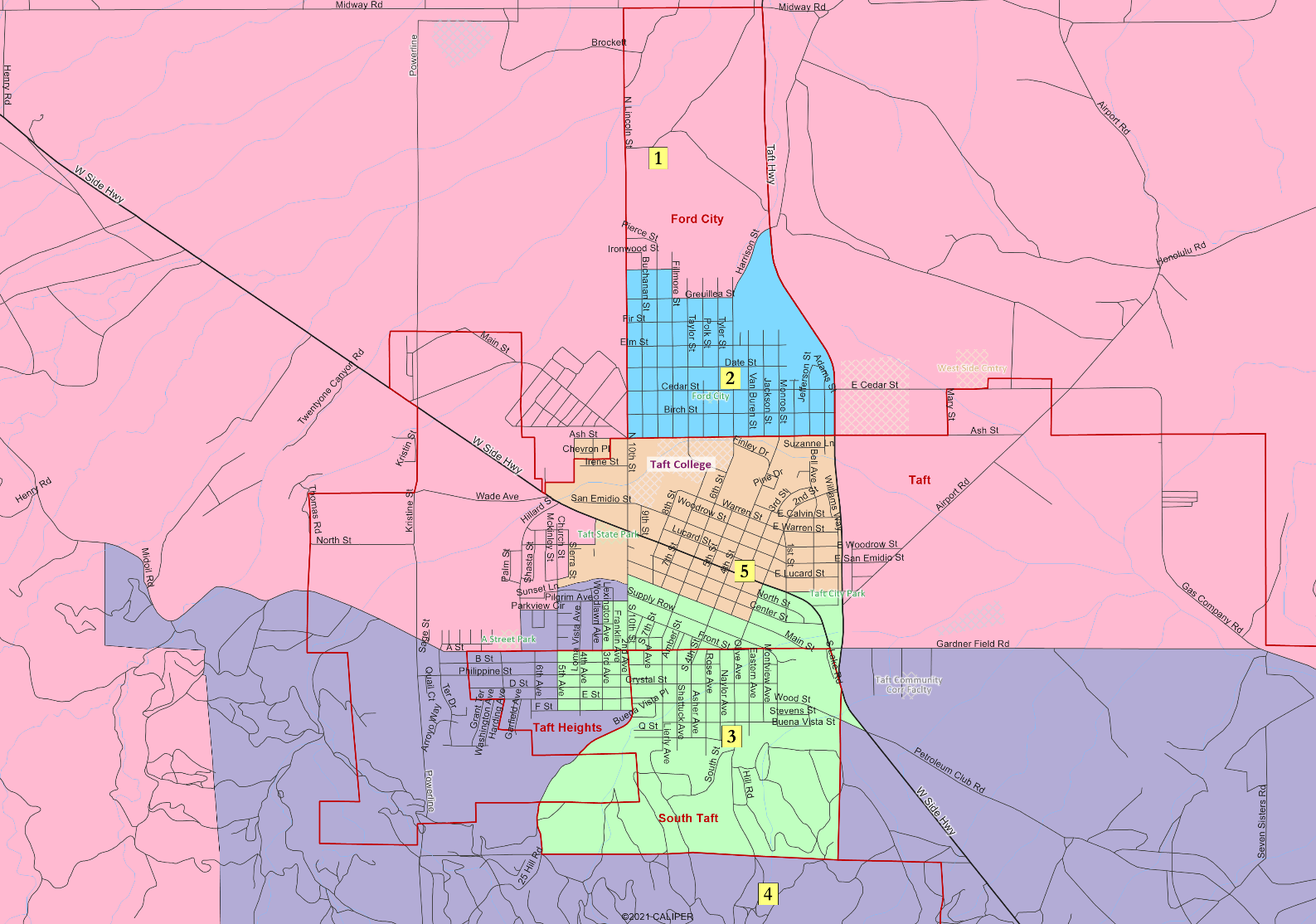 4.0% deviation
35% Latino in Area 3; 24% in Area 2
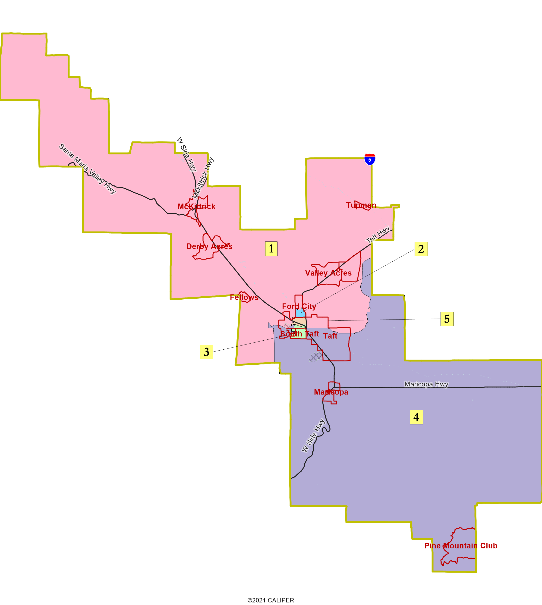 August 9, 2023
Hearing & Discussion
What do you like and dislike about each map?
Which map(s) do you prefer?
How can the preferred maps be improved?
August 9, 2023
Next Steps
NDC will revise the maps as requested.
Maps will be posted by September 6th (likely before that).
Hearing on September 13th with selection of map and sequence of election
August 9, 2023